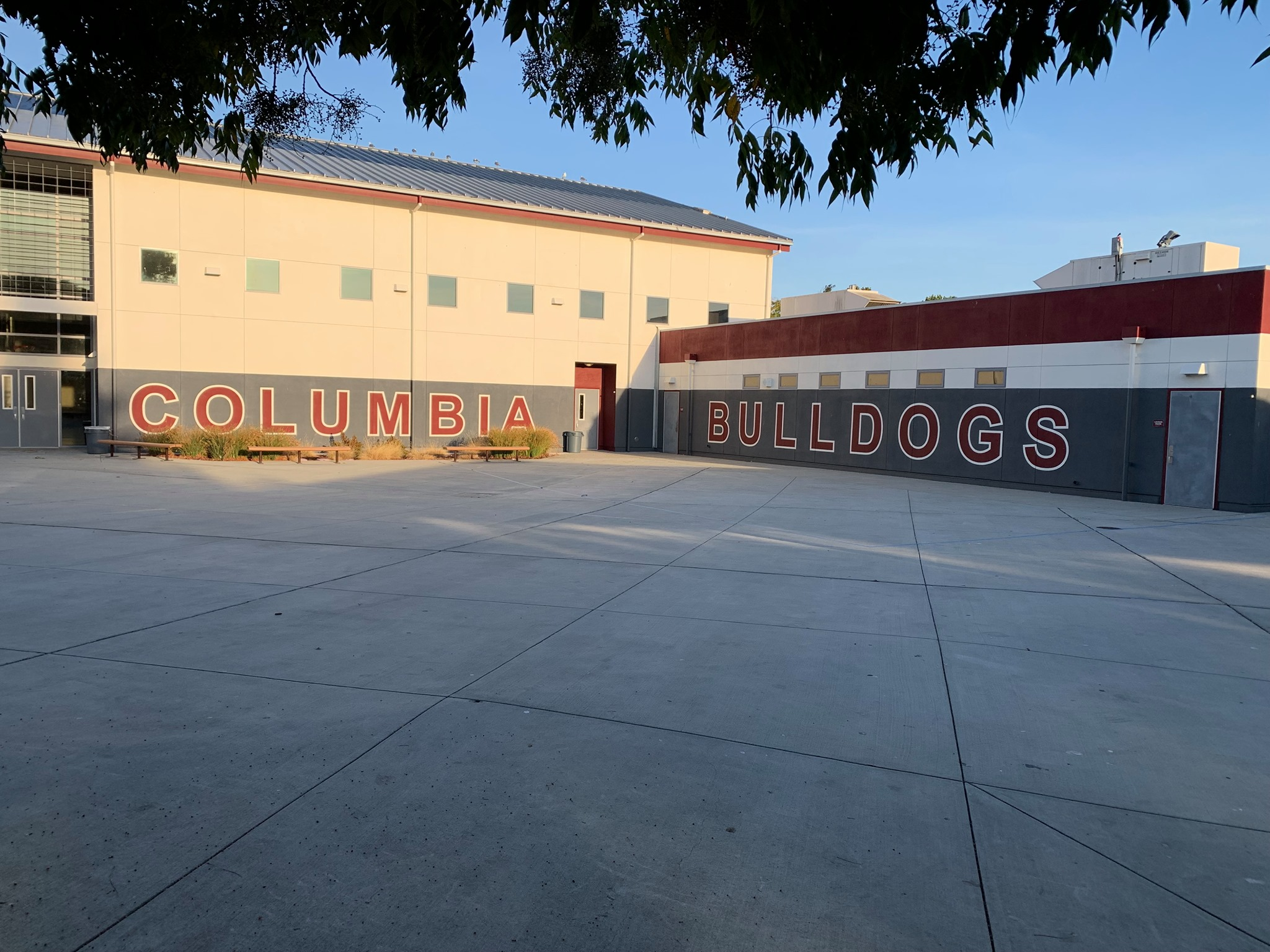 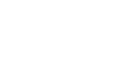 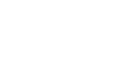 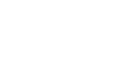 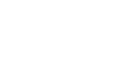 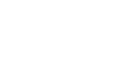 Columbia Middle School 

Home of the Bulldogs
Introductions
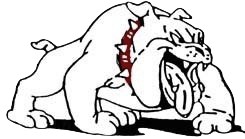 Daniel Poo, Principal
Jamie Bradley, Assistant Principal
Dr. Vicky Tarumoto, Assistant Principal
Agenda
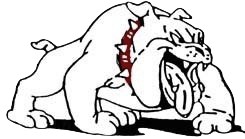 Core Components: 
Rigorous Instruction
SEL 
PBIS 
Logistics
Bell schedule
Late Start Days
Parent Engagement
CMS Core Components
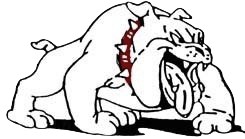 Social Emotional Learning (SEL)
Self-awareness, self-management, social awareness, relationship skills, responsible decision making, and leadership.
Safe School Environment (PBIS)
School-wide PBIS is an evidence-based multi-tiered framework.  It establishes a social culture and the behavior supports needed to improve social, emotional, behavioral, and academic outcomes for all students.
Strong Instructional Practice (Rigorous Instruction)
Rigorous project-based learning, promoting Critical Thinking, Creativity, Communication, Collaboration, and Civility. (5C’s), problem-solving with real-world application.
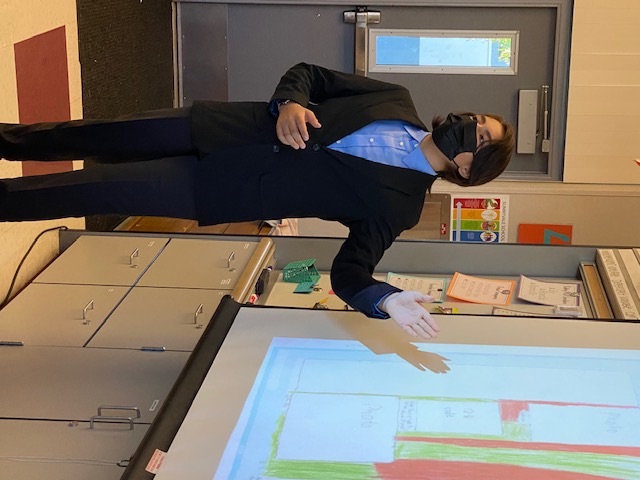 Instructional Practice (Curr/Instr/Assess)
High Expectations + 
 Support Structures
Curriculum
Data Teams
Instruction
CCSS
GRR
SBG
NWEA
CFA
dELD
Warm 
Demander
Social Emotional Well Being
School Environment
Clear Procedures + Reinforcement
Asset Building Mindset 
Policies 
Cultural Competency/
Positive Relationships
Tier 1 – Bulldog Pride
Second Step
Counseling
Acknowledge Alliance
Tier 2-CICO/Counseling
Tier 3–BSP/Case Mgmt.
[Speaker Notes: mission and vision]
AVID 
program 
school-wide
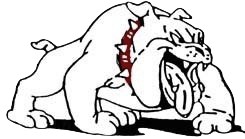 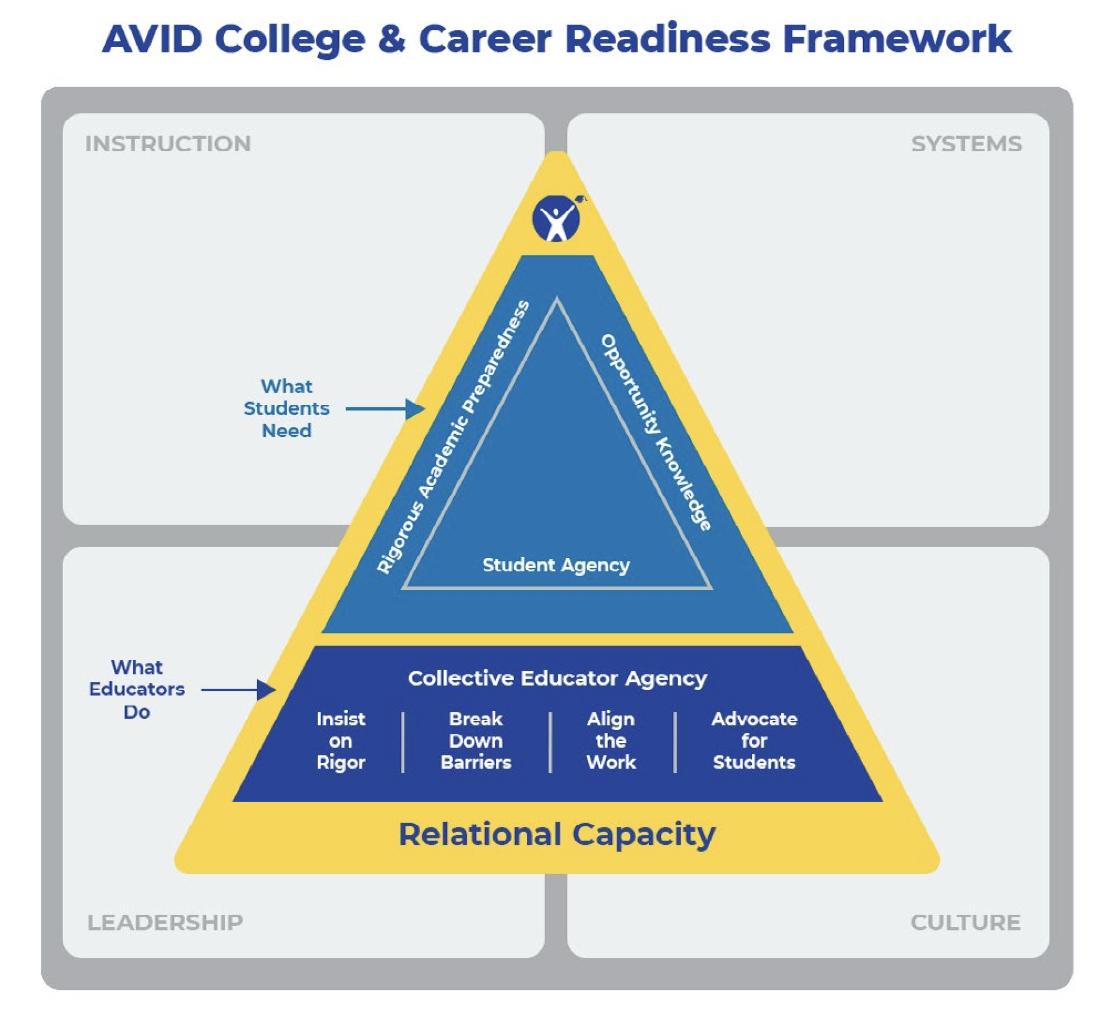 Why AVID?
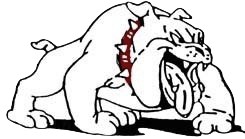 AVID, which stands Advancement Via Individual Determination, is an organization that helps prepare students for college. AVID helps students become more organized by using a planner. It also encourages students to answer higher-level thinking questions and develop college-level writing skills
AVID accelerates students into more rigorous courses. AVID incorporates the intensive support students need to succeed in rigorous courses. AVID uses Socratic methods and study groups that specifically target the needs of the student. AVID is a school-wide initiative, not a school within a school.
Academic Rigor
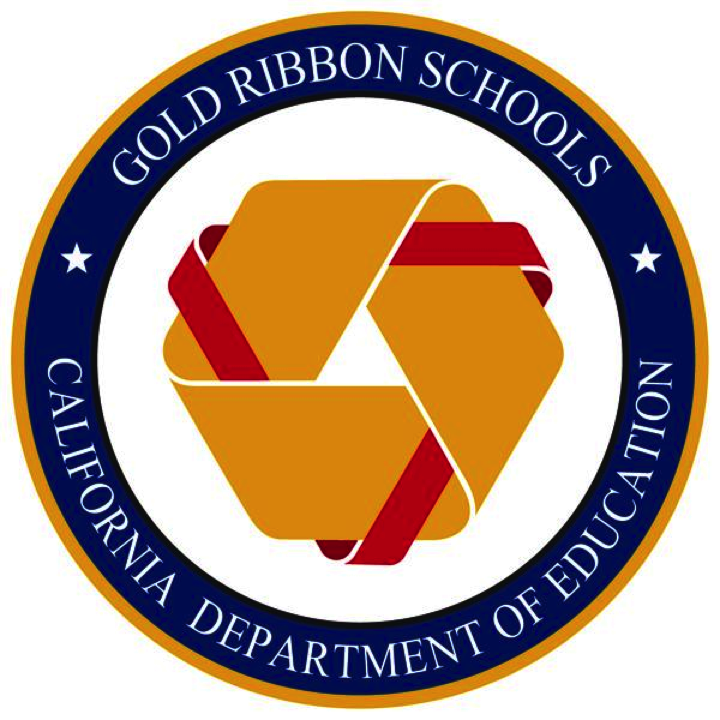 California Gold Ribbon School
Hoffman Award Winner
Aligning the work
Common Curriculum and Assessments with Sunnyvale Middle 
Articulation with Fremont High School
Dual Immersion Program: Juntos 2021
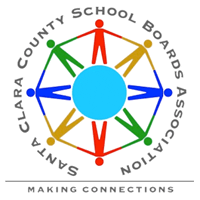 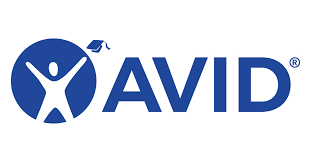 [Speaker Notes: 8-13 Vicky]
Social Emotional
Social Workers: Vicky Salazar & Laura Villanueva
Student Service Center: Individual Counseling
Mental Health Associate: New Position
Zen Room: Emotional Regulation Room
PBIS (Positive Behavior Intervention and Supports)  
Social-Emotional Learning
What does it look like?:
Schoolwide Expectations: Bulldog PRIDE
PRIDE Tickets
PRIDE Store
Bulldog of the Month

Results:
SCCOE PBIS “Spotlight School”
Reduction in referrals and suspensions
Below National 25%
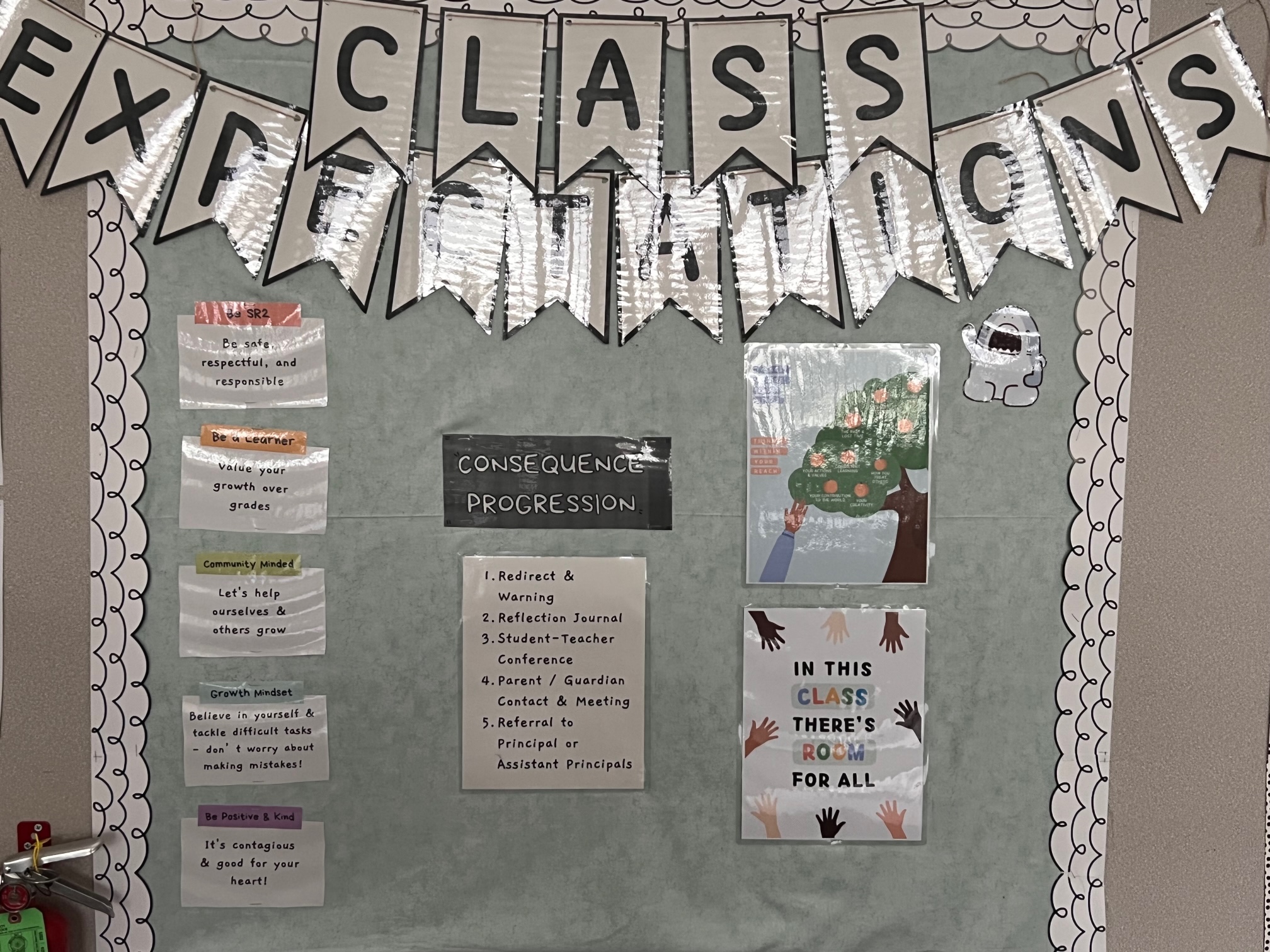 What is Bulldog PRIDE?
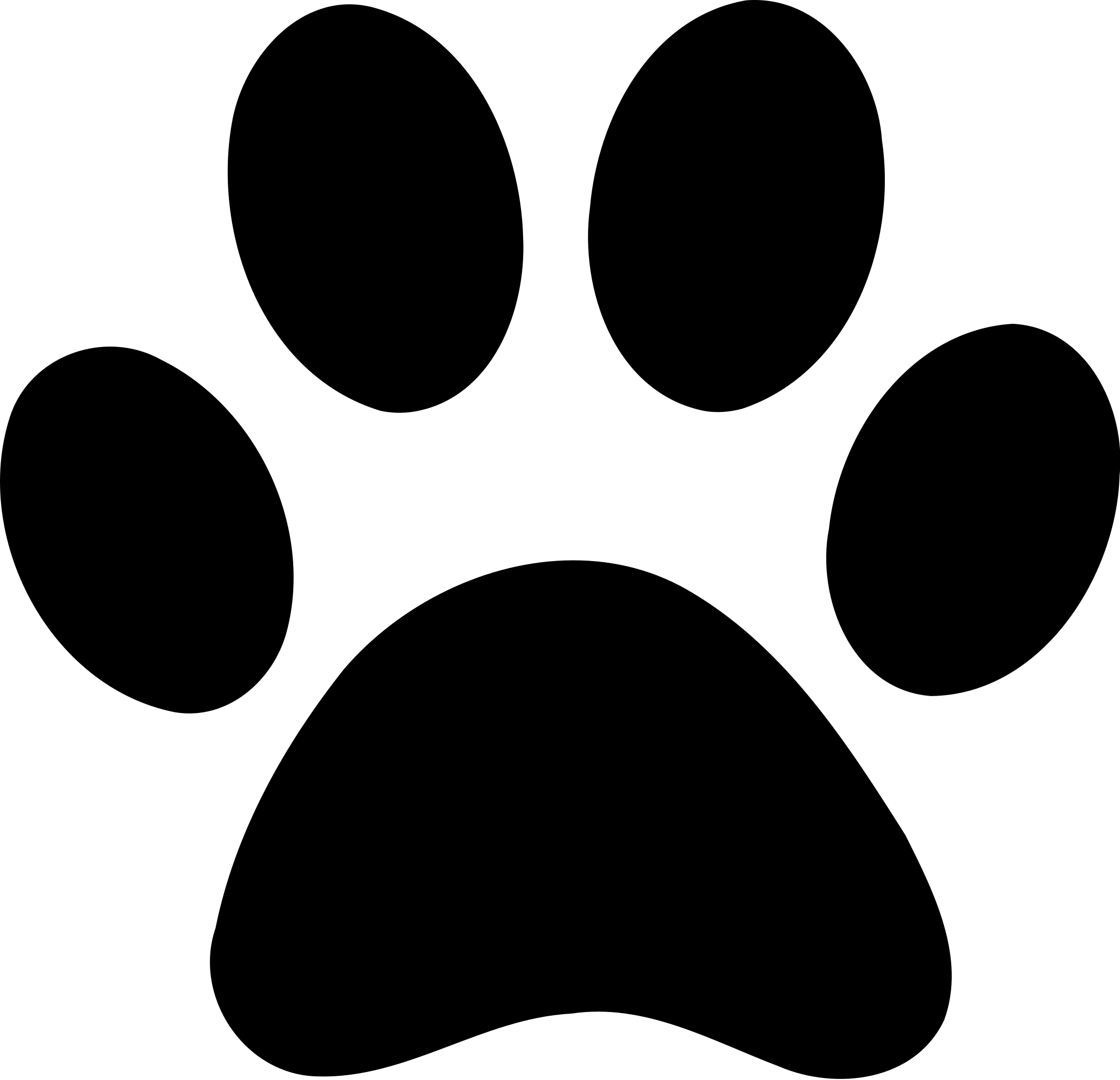 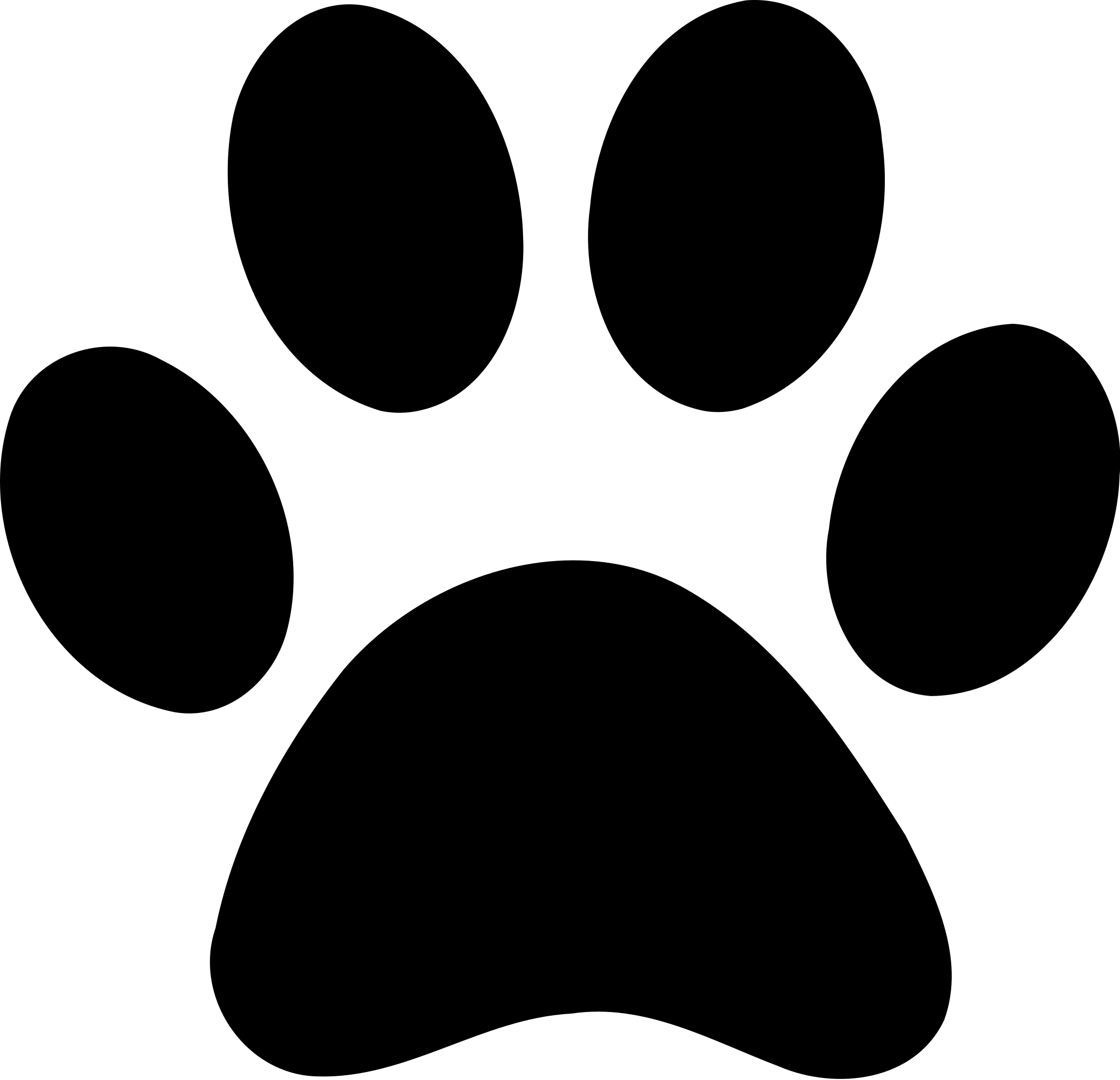 PRIDE is our new school-wide behavior agreement. Each letter stands for a characteristic that we want to represent.

P repared
R espectful
I ntegrity
D etermined
E mpathy
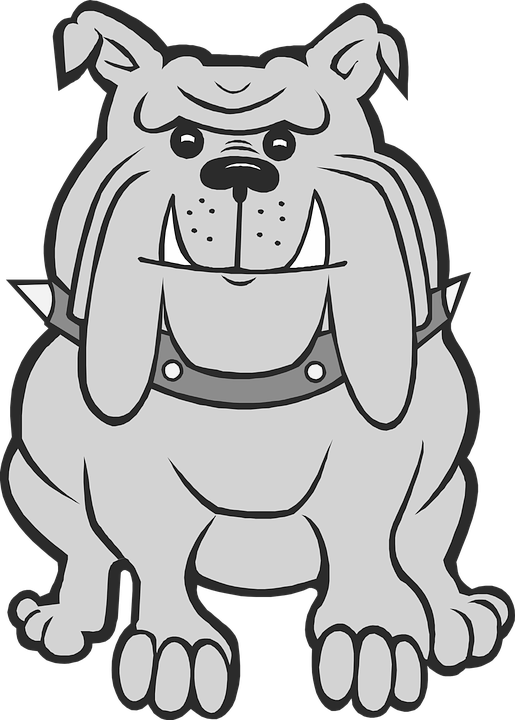 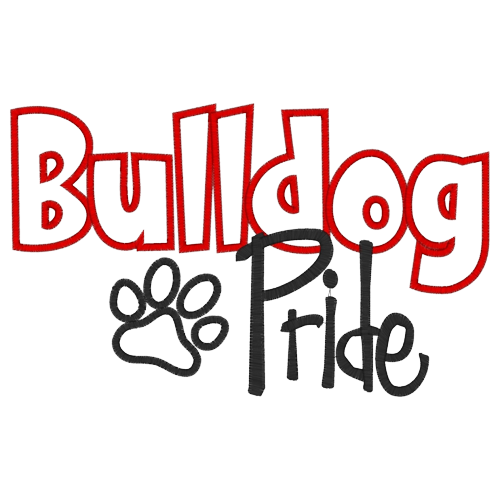 Bulldog  PRIDE  Mantra
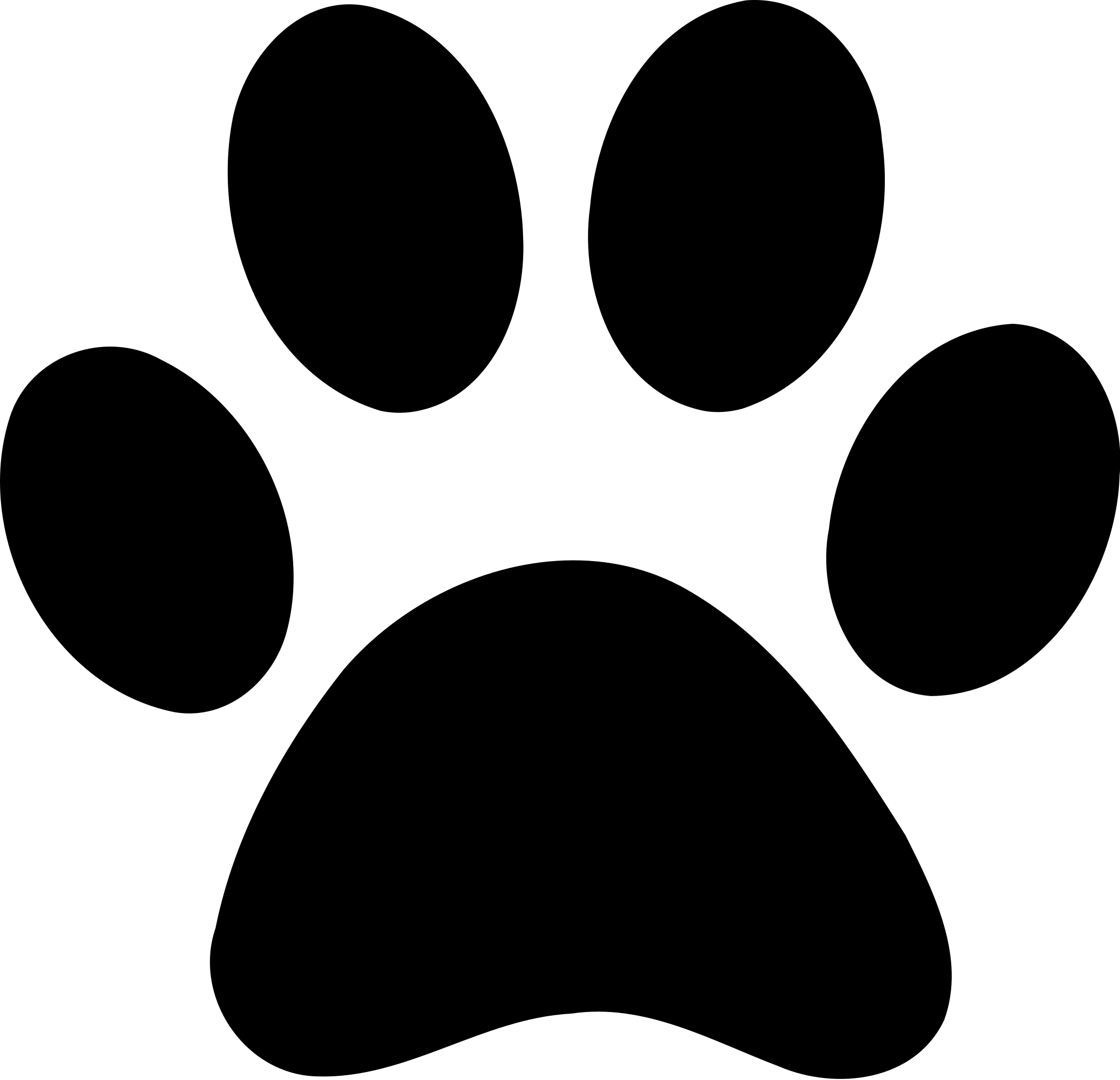 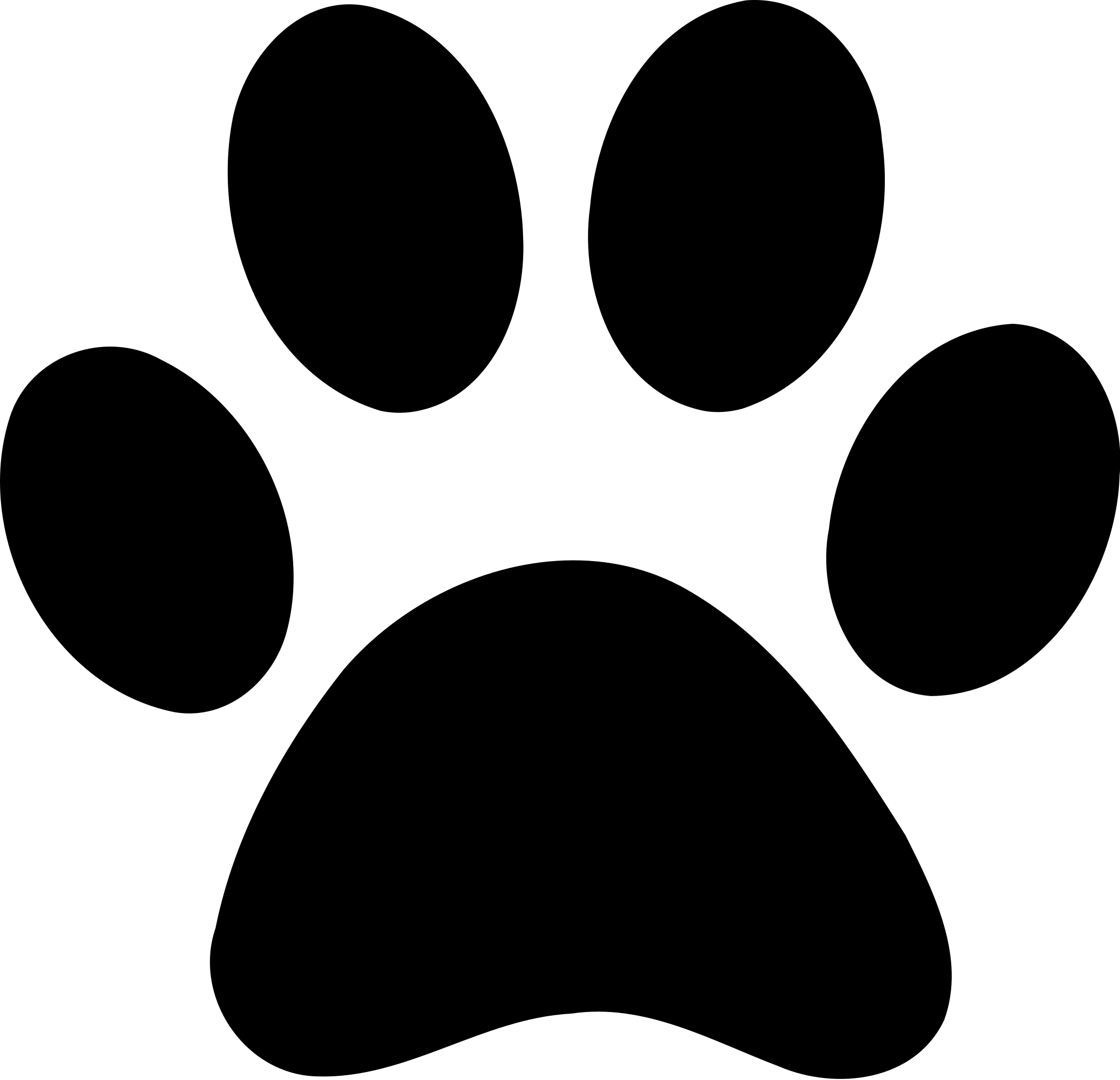 I am Prepared. I bring all materials to class and am ready to learn. 
I am Respectful. I value myself and my community.
I will act with Integrity. I represent my values, even with no one else around.
I am Determined. I will succeed at whatever I choose to do.
I will show Empathy. I am considerate of others’ feelings.

I am a Bulldog and I show PRIDE.
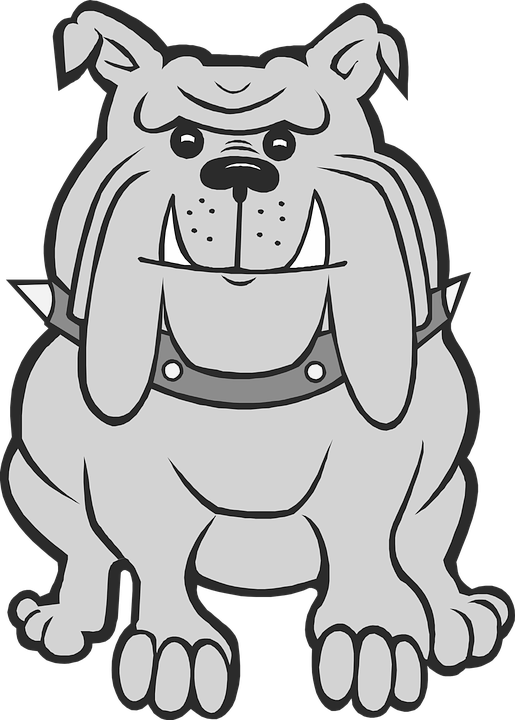 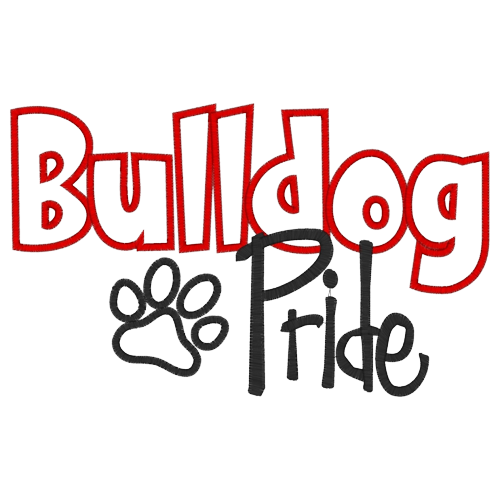 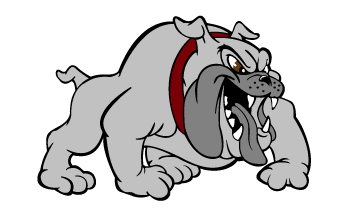 Logistics
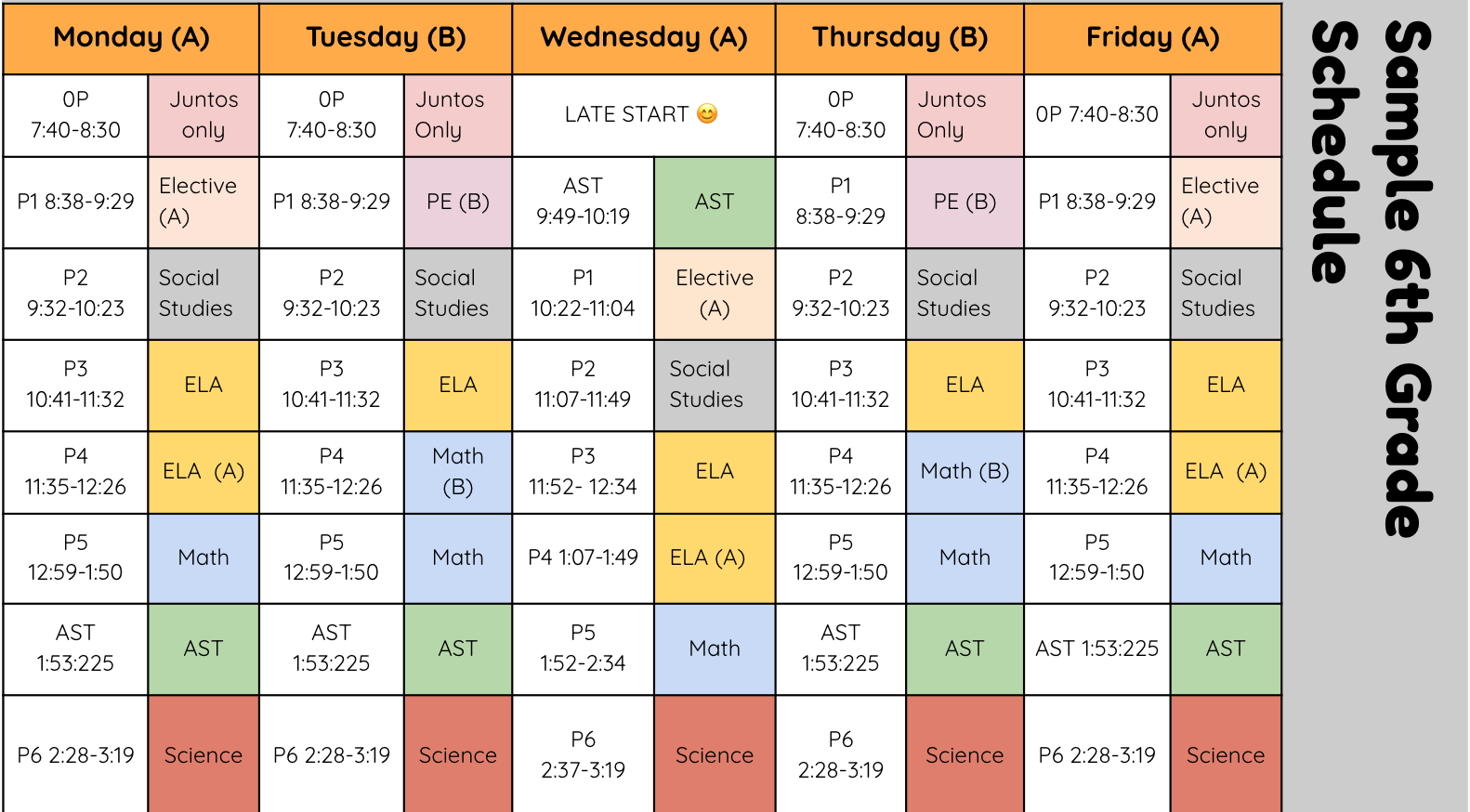 Late Start Days
We will offer Late Start Care but Space is limited, but we have more spaces because we will be partnering with the CNC. 
Google Form will be sent out to families during the first week of school.
School starts at 9:49am on Wednesdays
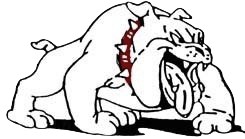 [Speaker Notes: 21-25 Vicky]
Student Schedule – 6th
Student Schedule
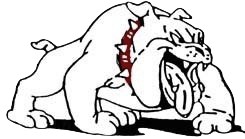 1)  Elective/PE – Teacher C and D
2) Social Studies – Teacher A 
3) English – Teacher A
4) Eng/Math – Teacher A and Teacher B 
5) Math – Teacher B
6) Science – Teacher B
AST- Teacher to be determined  
(AST: Academic Support Time)
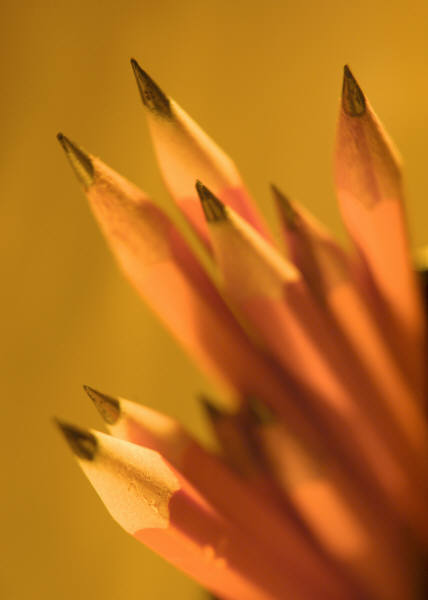 Student Schedule – Juntos
Student Schedule
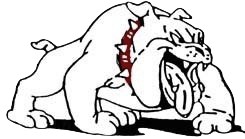 0)  Spanish Language Arts- Teacher E

1)  Elective/PE – Teacher C and D
2) Social Studies – Teacher A 
3) English – Teacher A
4) Eng/Math – Teacher A and Teacher B 
5) Math – Teacher B
6) Science – Teacher B
AST- Teacher to be determined  
(AST: Academic Support Time)
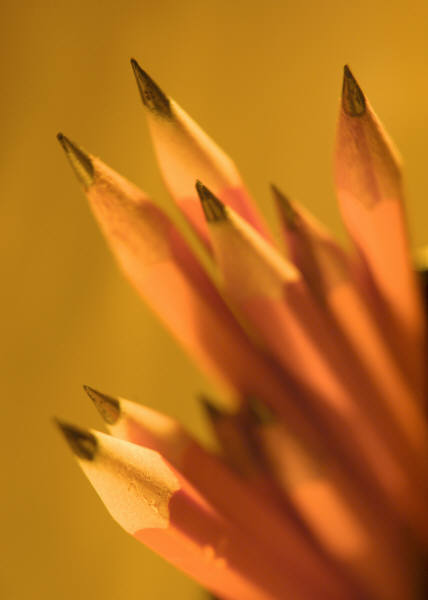 Bell Schedule
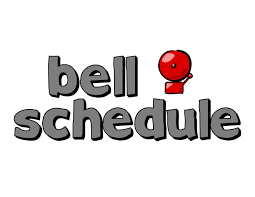 Student Schedule
A & B Day rotations (only for 6th Grade)
Applies to 1st,  2nd, 4th periods

Weekly Rotations:
A,B,A,B,A
B,A,B,A,B
AST
Student Schedule
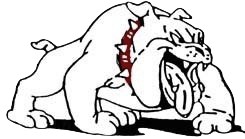 AST stands for Academic Support Time
AST is time built into the school day dedicated to helping students develop strong academic and study habits

Students will complete assignments, collaborate with peers, check their grades and email, set weekly SMART goals, complete organization checks, check in with their AST Teacher, participate in community building activities, and receive additional academic support
Students will also work on developing their socioemotional skills through various lessons and activities
Physical Education
CMS will sell PE Clothes during your student’s PE classes. Students may purchase a PE uniform (shirt/shorts) for $25.
Students may also use plain black short and a plain grey shirt.  
No sweaters or hoodies with zippers (safety concern)
Extra-Curricular Past Offerings
Extra Curricular
Athletics 
Cross Country		
Wrestling		
Softball
Track
Basketball 	
Soccer	
Volleyball
Afterschool
CommunKnitting
Magic the Gathering
Tech Deck Club
Starting Arts (School Play)
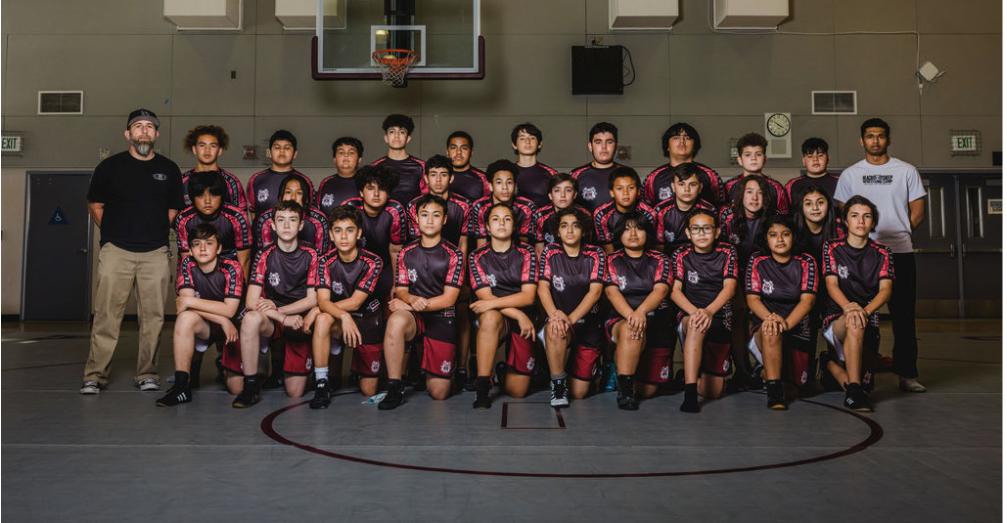 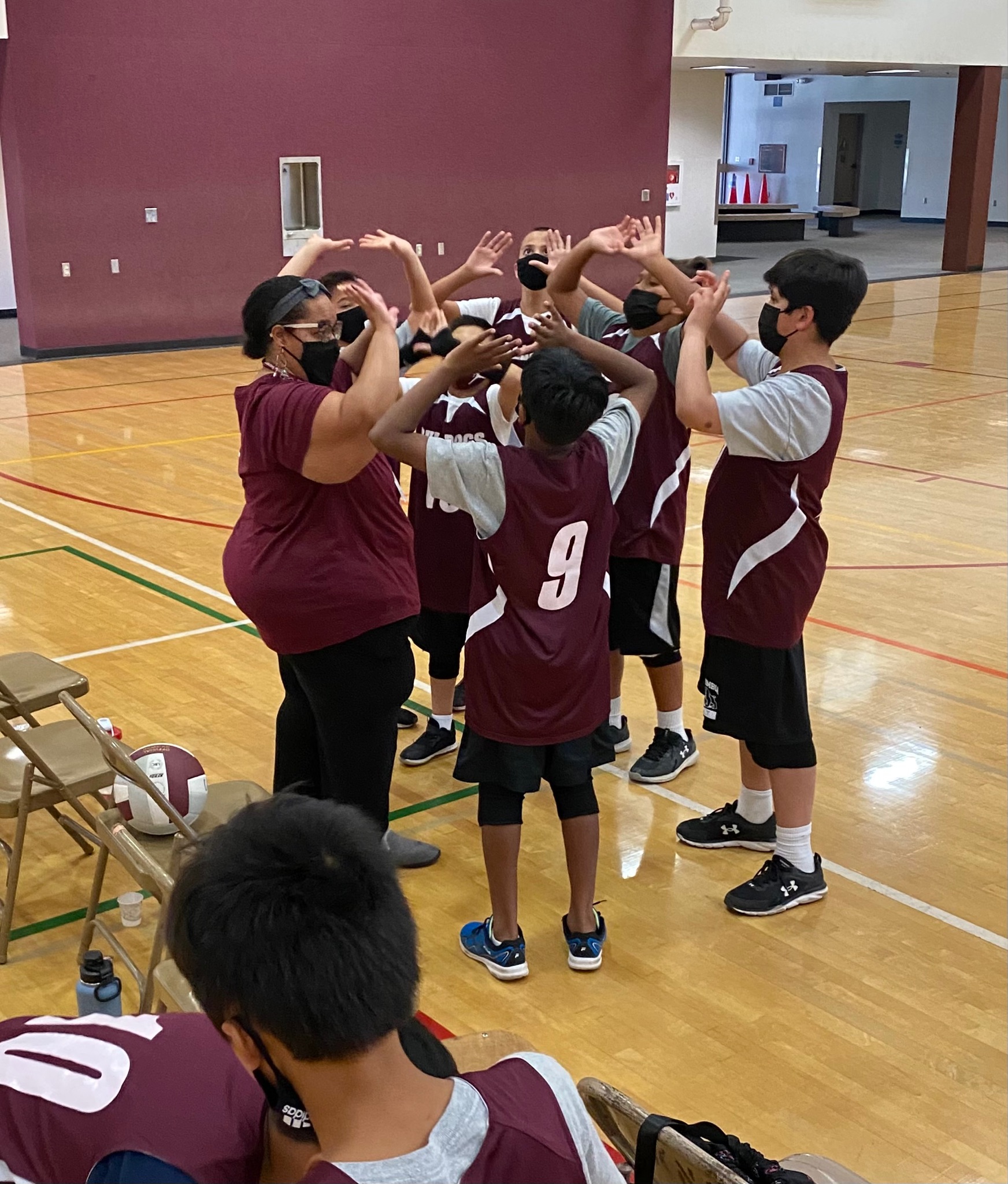 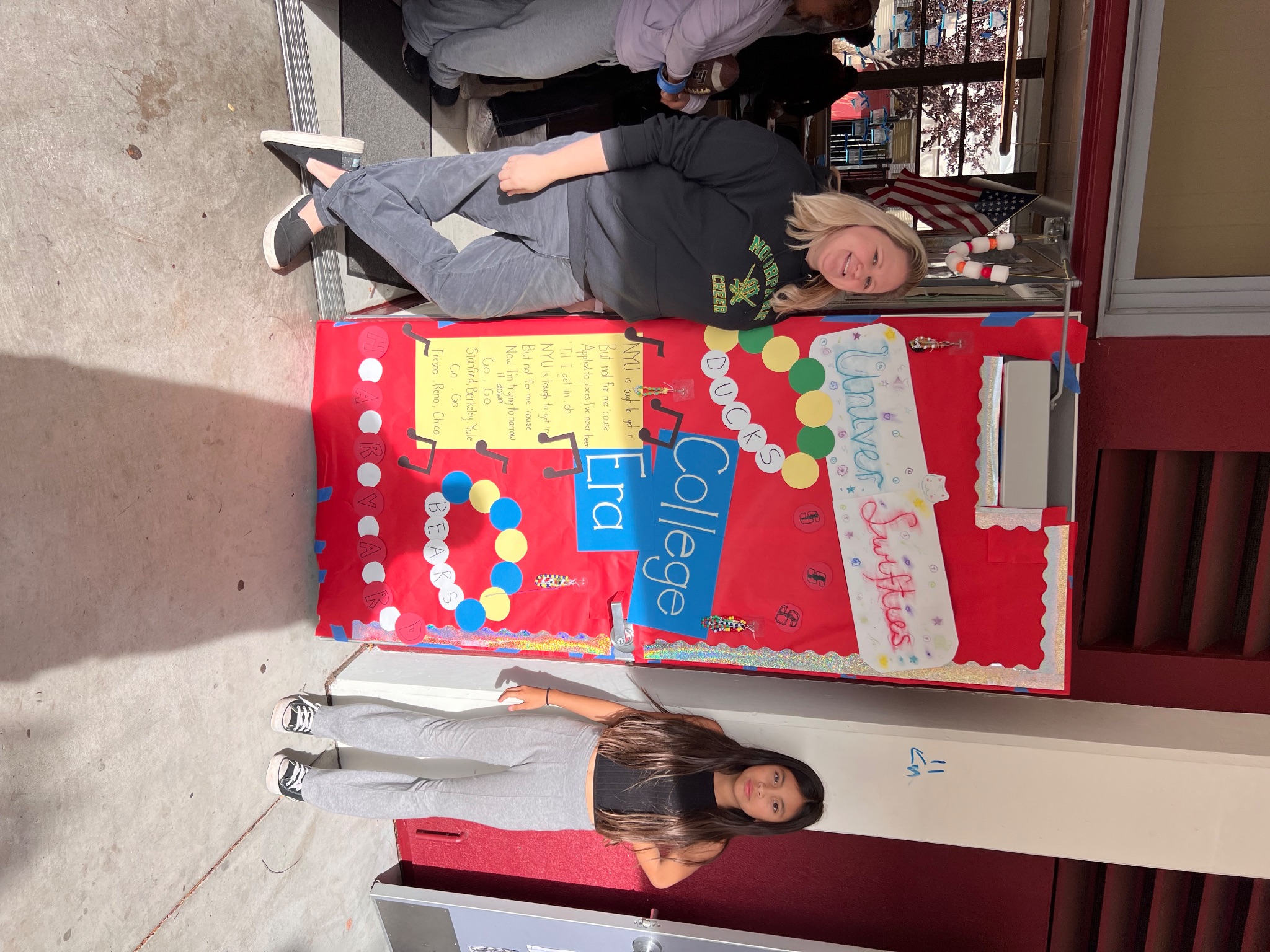 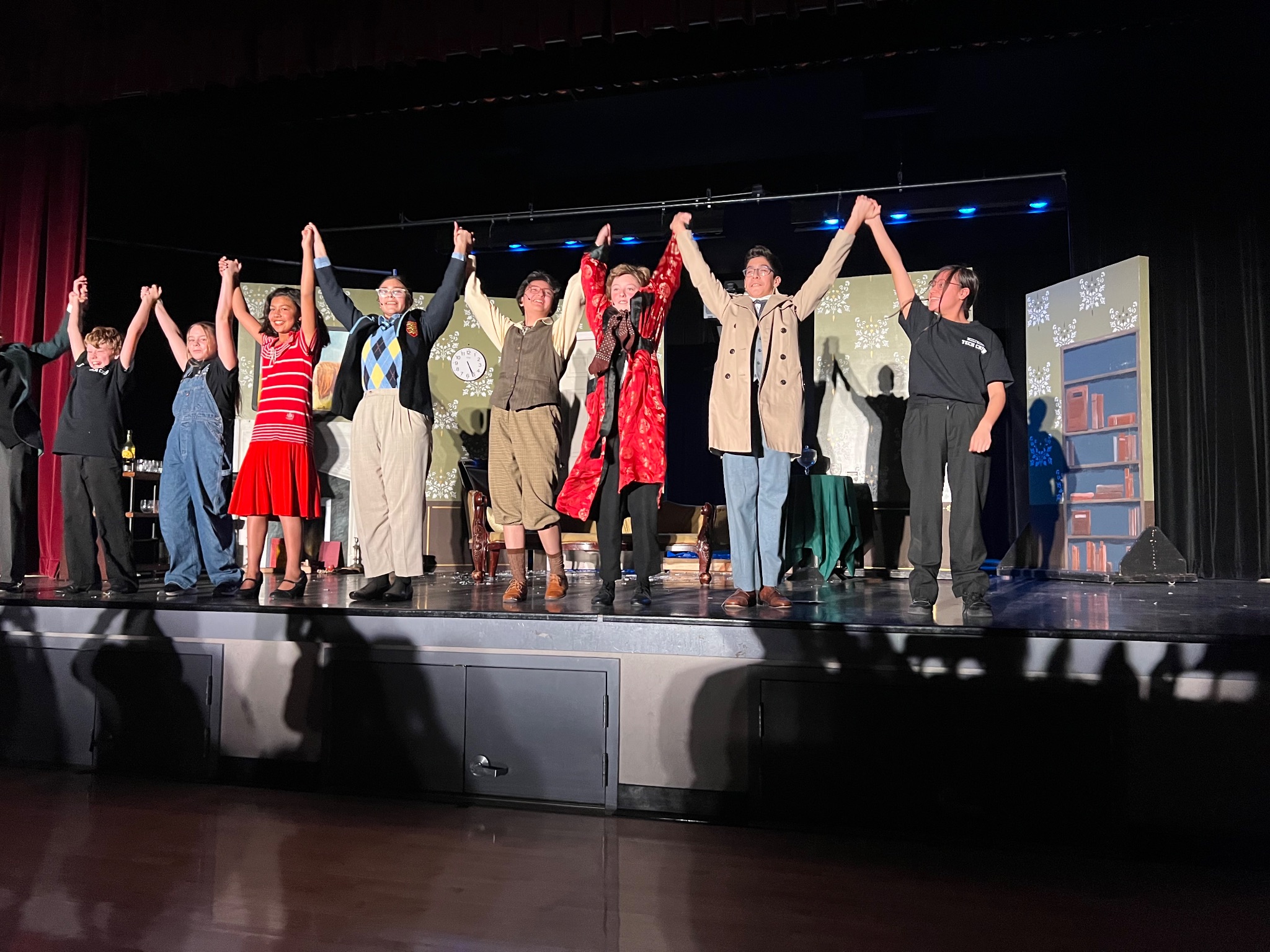 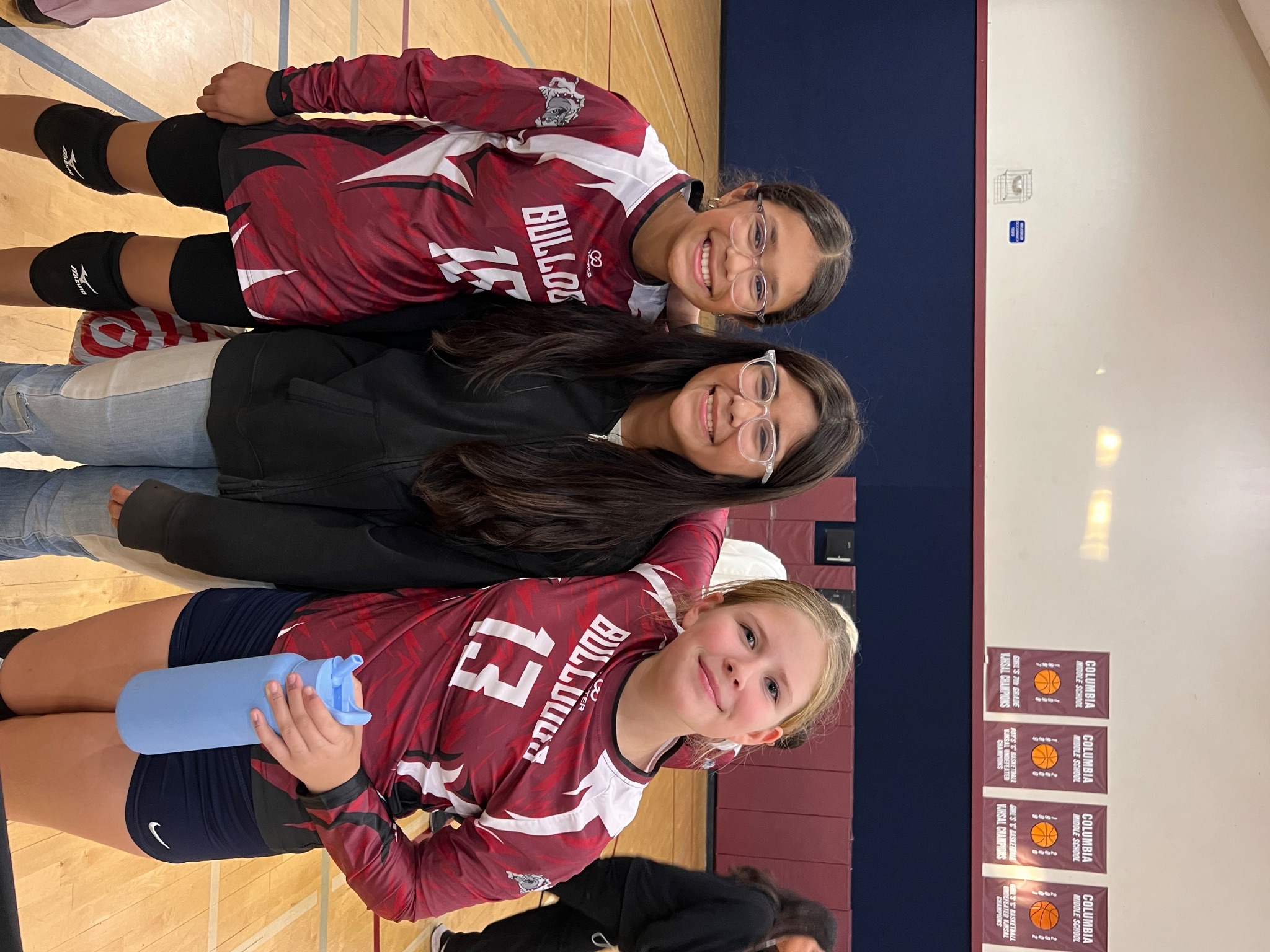 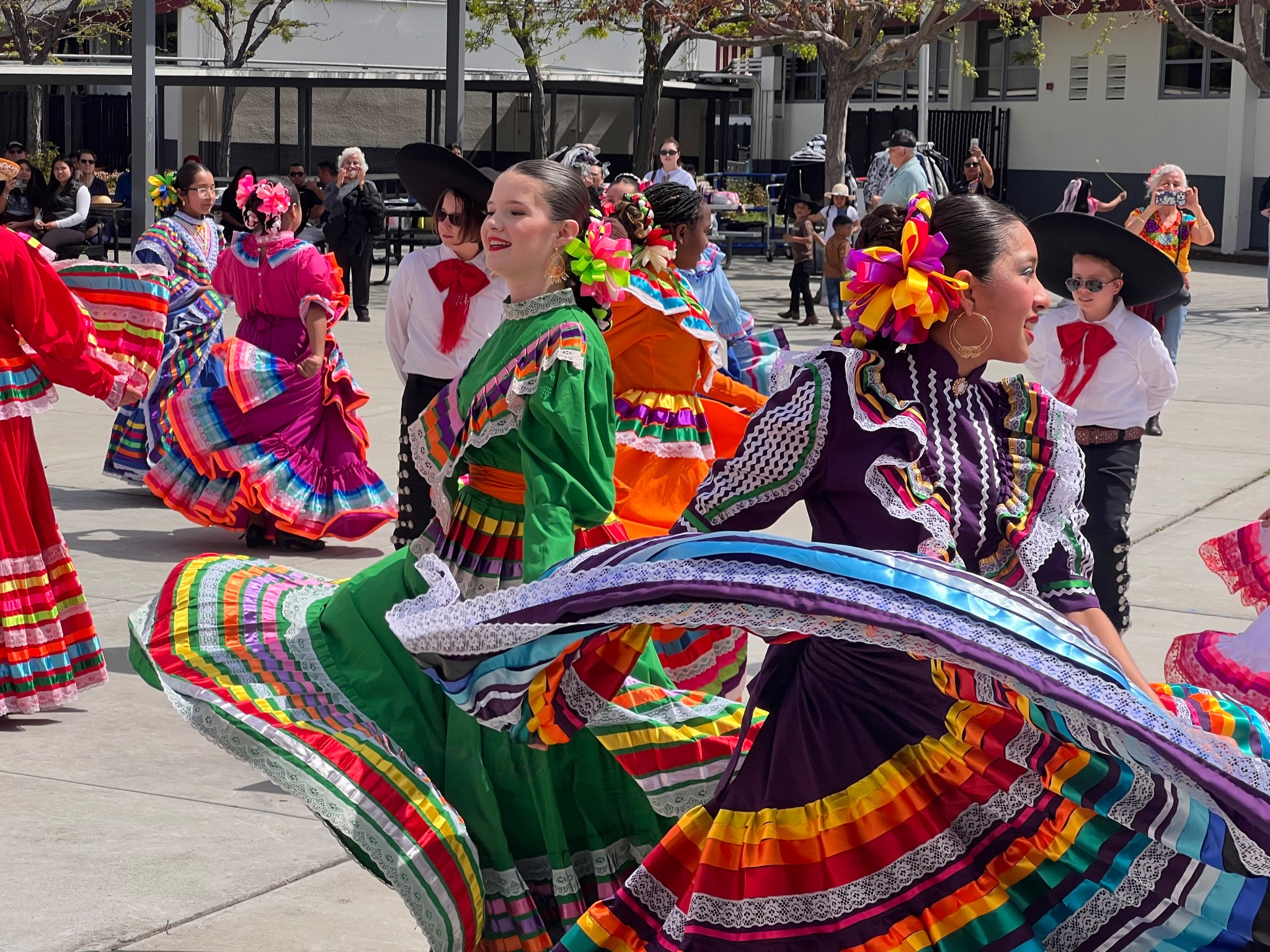 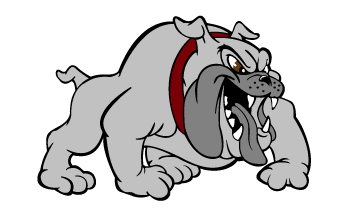 Parent Engagement
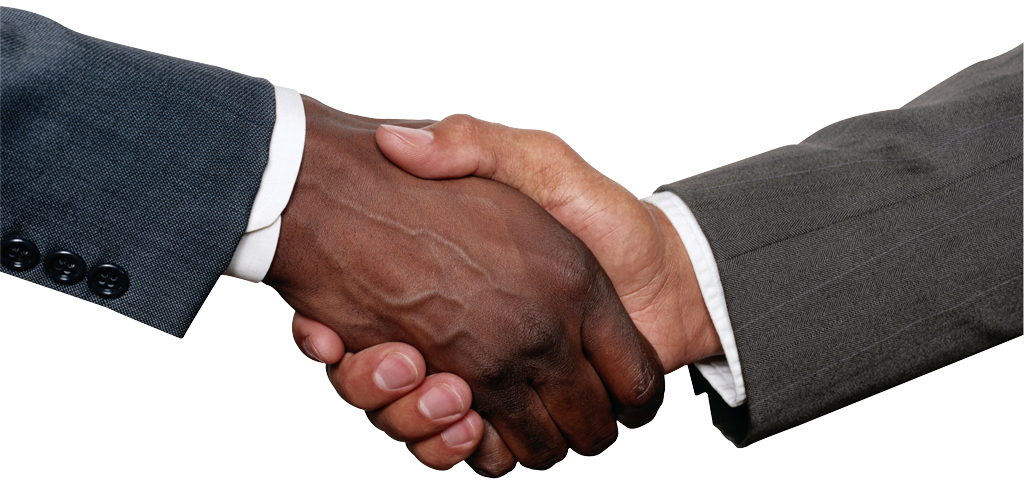 Partnerships
CNC – Columbia Neighborhood Center
Health Clinic
Parent Education
Digital Literacy
Programs for Adults and Youth
(Yoga/Zumba/Fitness, Tax Prep, Covered California)
Family Resource Center
Resources to community information on clinics and events 
District and School Forms available 
Access to computer and internet 
Parent Liaison Coordinator  
ELAC (English Language Advisory Committee) meetings 
PTSA (Parent Teacher Student Association meetings)
Parent Volunteer Opportunities
Would you like to volunteer on campus?
Provide us with a current negative TB test
Would you like to chaperone or drive students?
Need to be fingerprint cleared in addition to the current negative TB test
Questions about next steps?
Roxana Portillo 408-822-5247 x2064 (CMS)
Vanessa Escobar 408-522-8200 x1027 (DO)
Follow us on Facebook & Instagram @cmsbulldogs739
What is the application process?
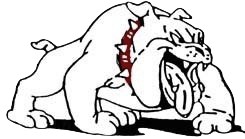 https://www.facebook.com/Columbia-Middle-School-104662511979806/
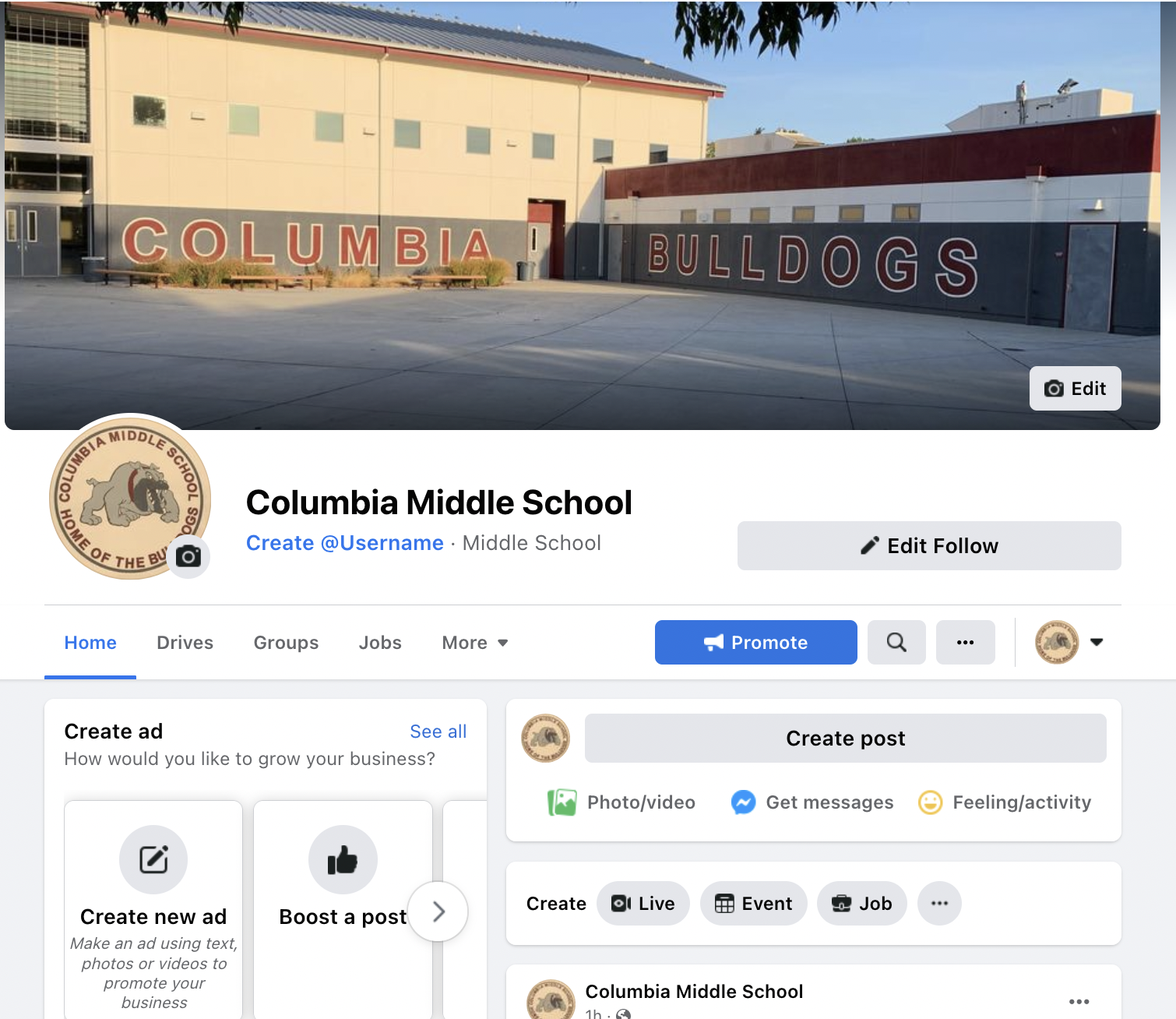 Questions
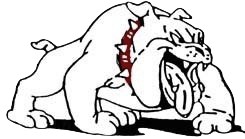 What questions do you have for us?
Mr. Poo**  
Daniel.Poo@sesd.org 
Mr. Bradley 
Jamie.Bradley@sesd.org 
Dra. Tarumoto** 
Victoria.Tarumoto@sesd.org 
** bilingue
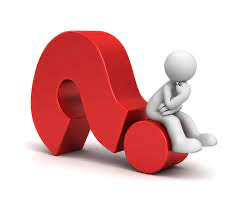